Chapter 10
Liquids and Solids
10.1  	Intermolecular Forces
10.2  	The Liquid State
10.3  	An Introduction to Structures and Types of Solids
10.5 		Carbon: Network Atomic Solids
10.8		Vapor Pressure and Changes of State
10.9		Phase Diagrams (no longer on AP, but still included)
Copyright © Cengage Learning. All rights reserved
2
Intramolecular Bonding
“Within” the molecule.
Molecules are formed by sharing electrons between the atoms.
Copyright © Cengage Learning. All rights reserved
3
Intermolecular Forces
Forces that occur between molecules.
Dipole–dipole forces
Hydrogen bonding
London dispersion forces
Intramolecular bonds are stronger than intermolecular forces.
Ion-ion is stronger than any intermolecular force
Copyright © Cengage Learning. All rights reserved
4
Hydrogen Bonding in Water
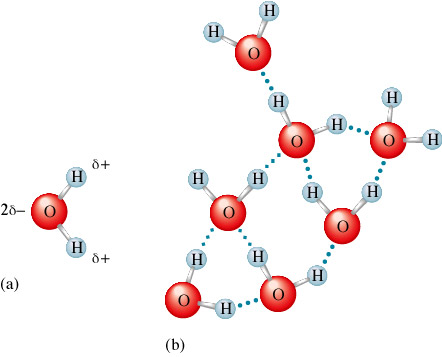 Blue dotted lines are the intermolecular forces between the water molecules.
Copyright © Cengage Learning. All rights reserved
5
Phase Changes
When a substance changes from solid to liquid to gas, the molecules remain intact.
The changes in state are due to changes in the forces among molecules rather than in those within the molecules.
Copyright © Cengage Learning. All rights reserved
6
Schematic Representations of the Three States of Matter
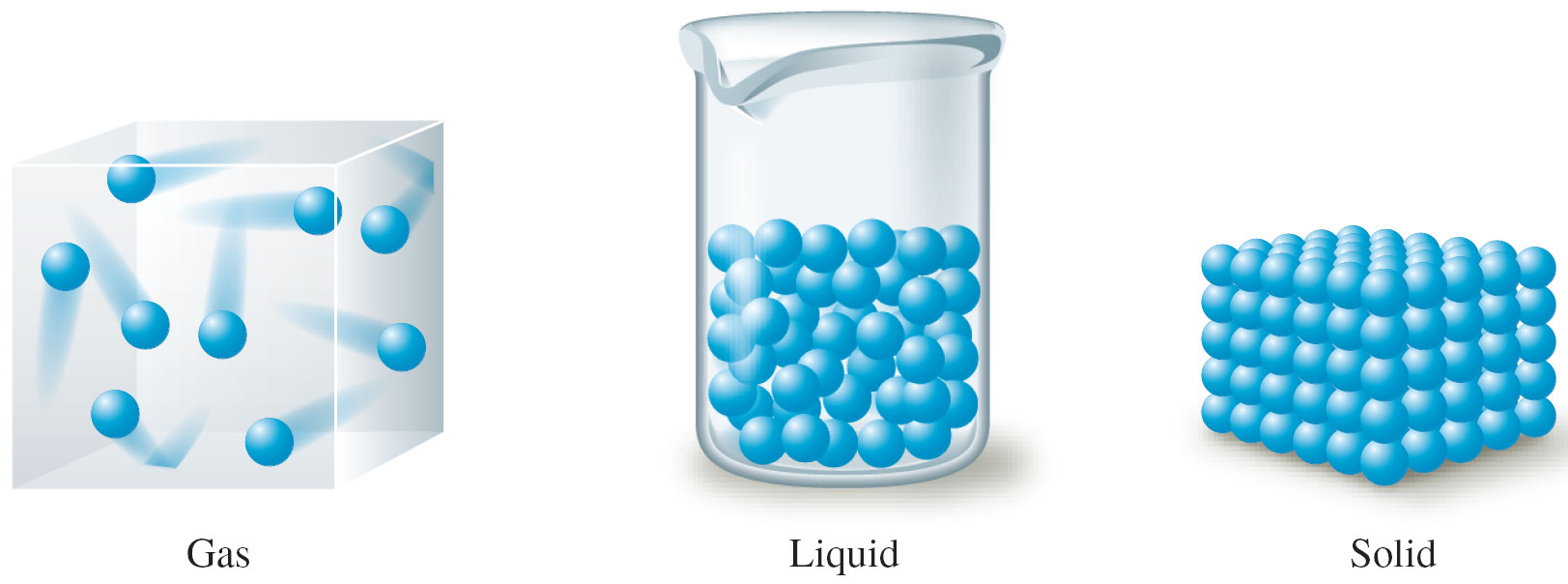 Copyright © Cengage Learning. All rights reserved
7
Phase Changes
Solid to Liquid
As energy is added, the motions of the molecules increase, and they eventually achieve the greater movement and disorder characteristic of a liquid.
Liquid to Gas
As more energy is added, the gaseous state is eventually reached, with the individual molecules far apart and interacting relatively little.
Copyright © Cengage Learning. All rights reserved
8
1. Hydrogen Bonding (strongest)
The hydrogen bond is a special dipole-dipole interaction between the hydrogen atom in a polar N-H, O-H, or F-H bond and an electronegative O, N, or F atom.  IT IS NOT A BOND.
Copyright © Cengage Learning. All rights reserved
9
Hydrogen Bonding
Copyright © Cengage Learning. All rights reserved
10
Maximum Density
40C
Ice is less dense than water
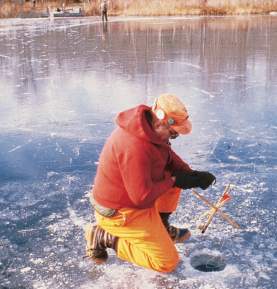 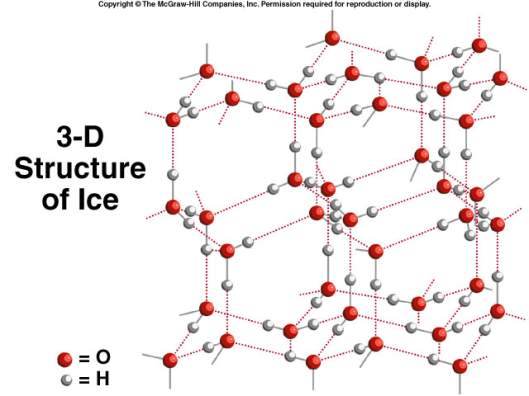 Water is a Unique Substance
Density of Water
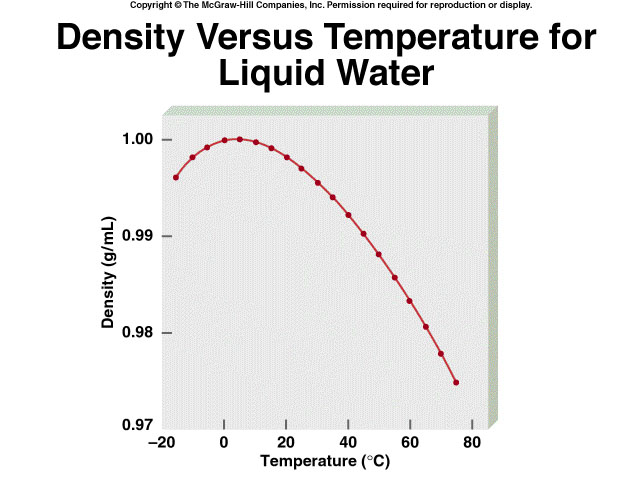 11.3
Ion-Dipole Interaction
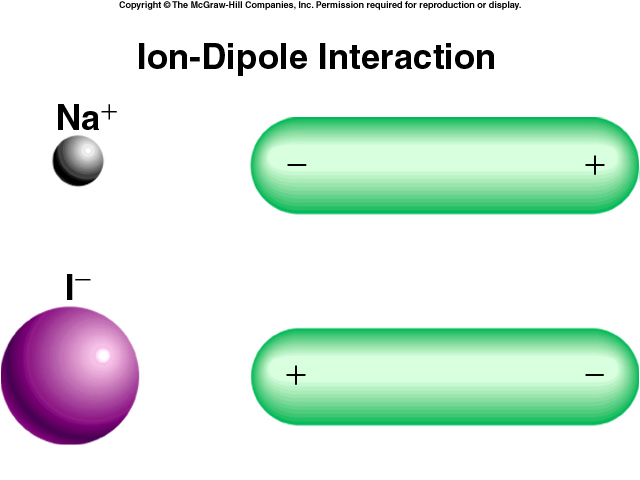 Types of Intermolecular Forces
2. Ion-Dipole Forces
Attractive forces between an ion and a polar molecule
11.2
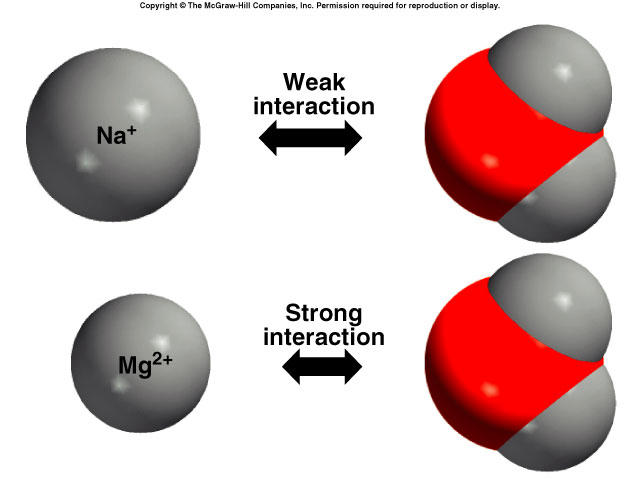 11.2
3. Dipole-Dipole Forces
Dipole moment – molecules with polar bonds can attract each other electrostatically.  They line up so that the positive and negative ends are close to each other.
Only about 1% as strong as covalent or ionic bonds.
Copyright © Cengage Learning. All rights reserved
14
Dipole-Dipole Forces
Copyright © Cengage Learning. All rights reserved
15
4. London Dispersion Forces (weakest)
Instantaneous dipole that occurs accidentally in a given atom induces a similar dipole in a neighboring atom.
Significant in large atoms/molecules.
Occurs in all molecules, including nonpolar ones.
Copyright © Cengage Learning. All rights reserved
16
London Dispersion Forces
Copyright © Cengage Learning. All rights reserved
17
O
O
S
What type(s) of intermolecular forces exist between each of the following molecules?
HBr
HBr is a polar molecule: dipole-dipole forces.  There are also dispersion forces between HBr molecules.
CH4
CH4 is nonpolar: dispersion forces.
SO2
SO2 is a polar molecule: dipole-dipole forces.  There are also dispersion forces between SO2 molecules.
11.2
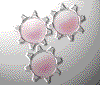 Concept Check
Which molecule is capable of forming stronger intermolecular forces?
		
N2  		H2O 

Explain.
Copyright © Cengage Learning. All rights reserved
19
[Speaker Notes: H2O has the stronger intermolecular forces because it exhibits hydrogen bonding, whereas N2 only exhibits London dispersion forces.]
Melting and Boiling Points
In general, the stronger the intermolecular forces, the higher the melting and boiling points.
Copyright © Cengage Learning. All rights reserved
20
The Boiling Points of the Covalent Hydrides of the Elements in Groups 4A, 5A, 6A, and 7A
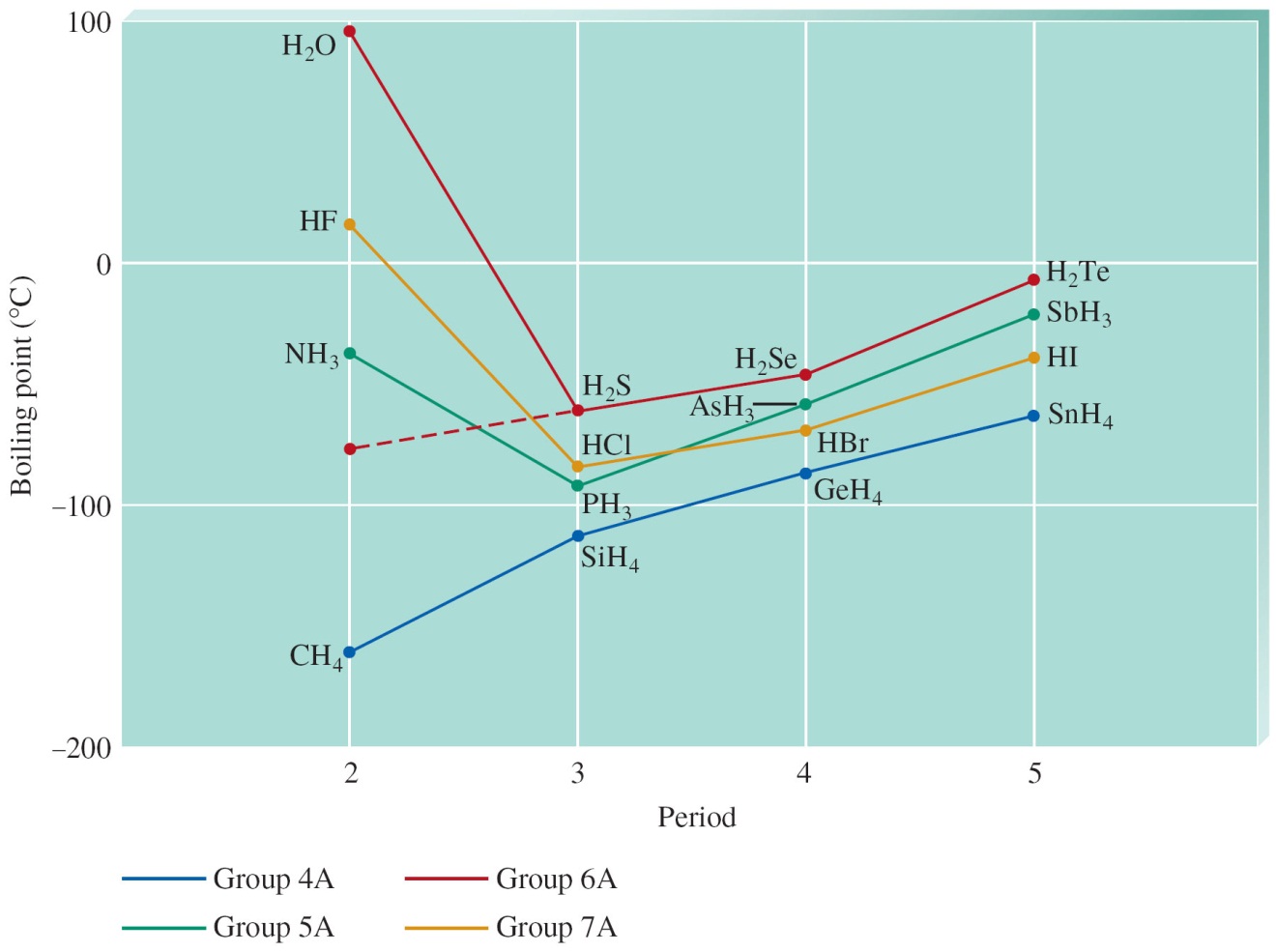 Copyright © Cengage Learning. All rights reserved
21
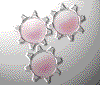 Concept Check
Draw two Lewis structures for the formula C2H6O and compare the boiling points of the two molecules.
Copyright © Cengage Learning. All rights reserved
22
[Speaker Notes: One Lewis structure could be ethanol and one Lewis structure could be dimethyl ether. Ethanol will have a higher boiling point than dimethyl ether because ethanol exhibits hydrogen bonding and dimethyl ether exhibits dipole-dipole interactions.  Hydrogen bonding is an especially strong type of dipole-dipole interaction and will thus raise the boiling point of ethanol.]
Liquids
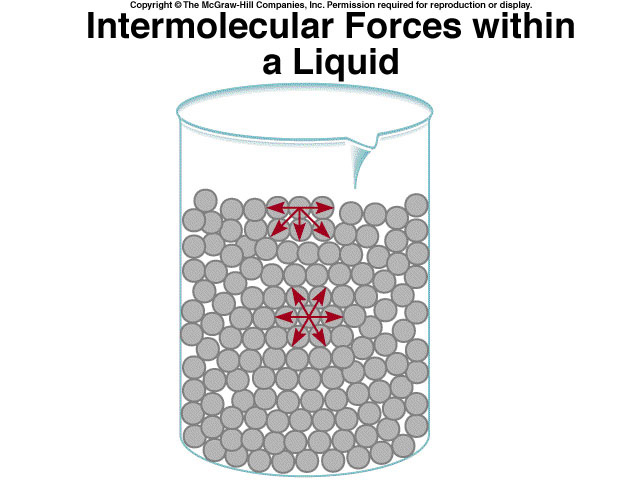 Low compressibility, lack of rigidity, and high density compared with gases.
Surface tension – resistance of a liquid to an increase in its surface area:
Liquids with large intermolecular forces tend to have high surface tensions.
Copyright © Cengage Learning. All rights reserved
23
Liquids
Capillary action – spontaneous rising of a liquid in a narrow tube:
Cohesive forces – intermolecular forces among the molecules of the liquid.
Adhesive forces – forces between the liquid molecules and their container.
Copyright © Cengage Learning. All rights reserved
24
Adhesion
Properties of Liquids
Cohesion is the intermolecular attraction between like molecules
Adhesion is an attraction between unlike molecules
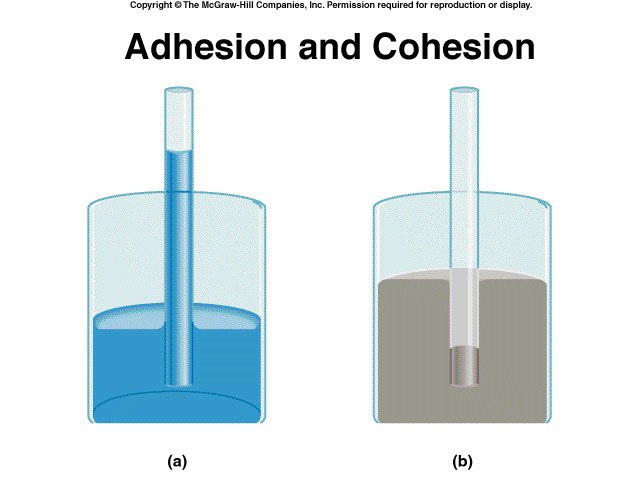 attracted to glass
Cohesion
attracted to each other
11.3
Liquids
Viscosity – measure of a liquid’s resistance to flow:
Liquids with large intermolecular forces or molecular complexity tend to be highly viscous.
Copyright © Cengage Learning. All rights reserved
26
lattice
point
A crystalline solid possesses rigid and long-range order.  In a crystalline solid, atoms, molecules or ions occupy specific (predictable) positions.
An amorphous solid does not possess a well-defined arrangement and long-range molecular order.
A unit cell is the basic repeating structural unit of a crystalline solid.
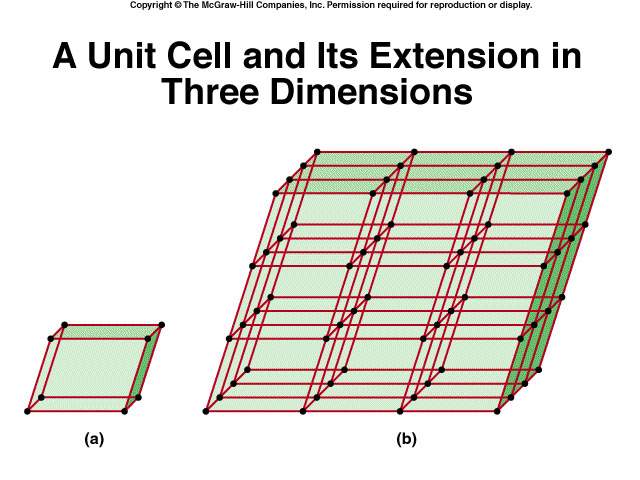 At lattice points:
Atoms
Molecules
Ions
Unit cells in 3 dimensions
Unit Cell
11.4
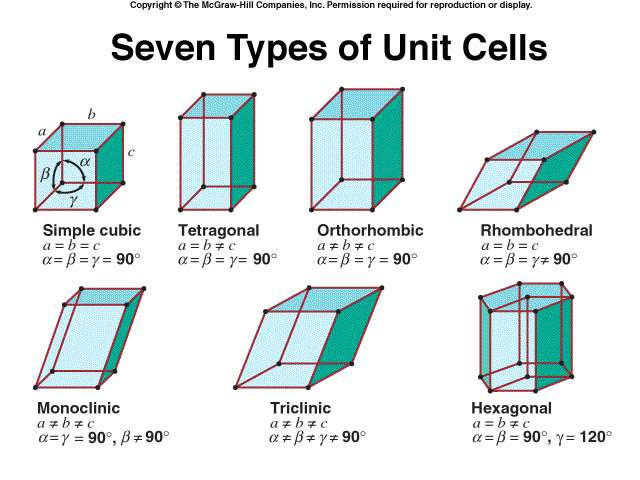 11.4
Types of Crystalline Solids
Ionic Solids – ions at the points of the lattice that describes the structure of the solid. Ion-ion is stronger than all IM forces
Atomic Solids – atoms at the lattice points that describe the structure of the solid. Stronger than IM forces but generally weaker than ion-ion
Molecular Solids – discrete covalently bonded molecules at each of its lattice points. Held together with only IM forces
Copyright © Cengage Learning. All rights reserved
29
Examples of Three Types of Crystalline Solids
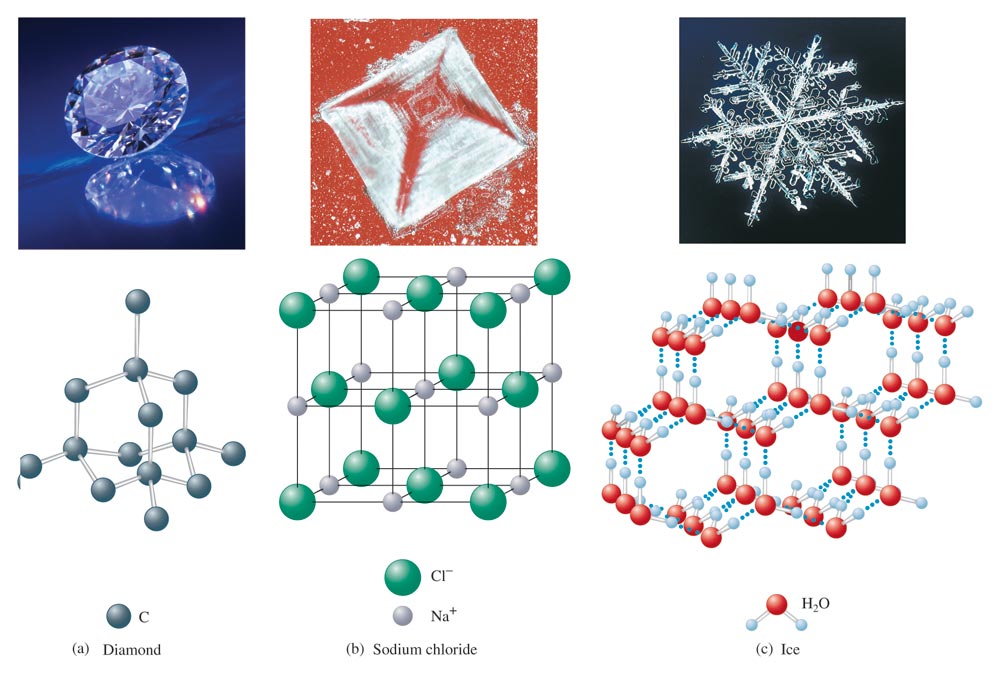 Copyright © Cengage Learning. All rights reserved
30
Network Solids
Copyright © Cengage Learning. All rights reserved
31
The Structures of Diamond and Graphite
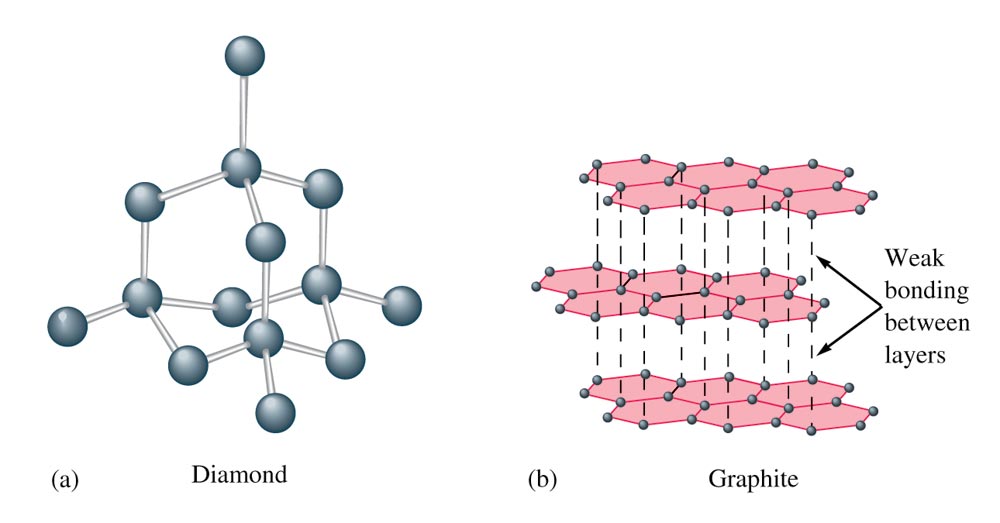 Copyright © Cengage Learning. All rights reserved
32
nucleus &
inner shell e-
mobile “sea”
of e-
Types of Crystals
Metallic Crystals – Typically weaker than covalent, but can be in the low end of covalent
Lattice points occupied by metal atoms
Held together by metallic bonds
Soft to hard, low to high melting point
Good conductors of heat and electricity
Cross Section of a Metallic Crystal
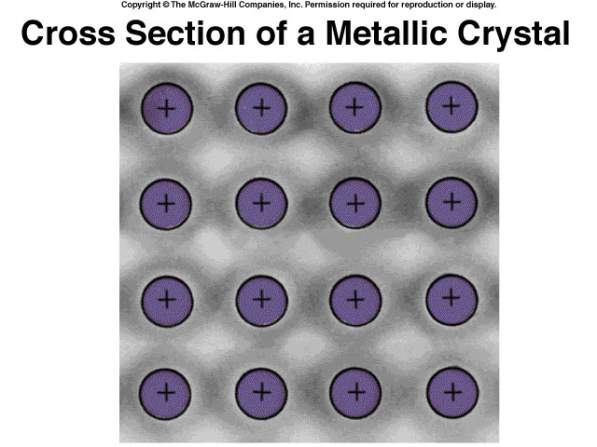 11.6
Vapor Pressure
Pressure of the vapor present at equilibrium.
The system is at equilibrium when no net change occurs in the amount of liquid or vapor because the two opposite processes exactly balance each other.
Copyright © Cengage Learning. All rights reserved
34
The Rates of Condensation and Evaporation
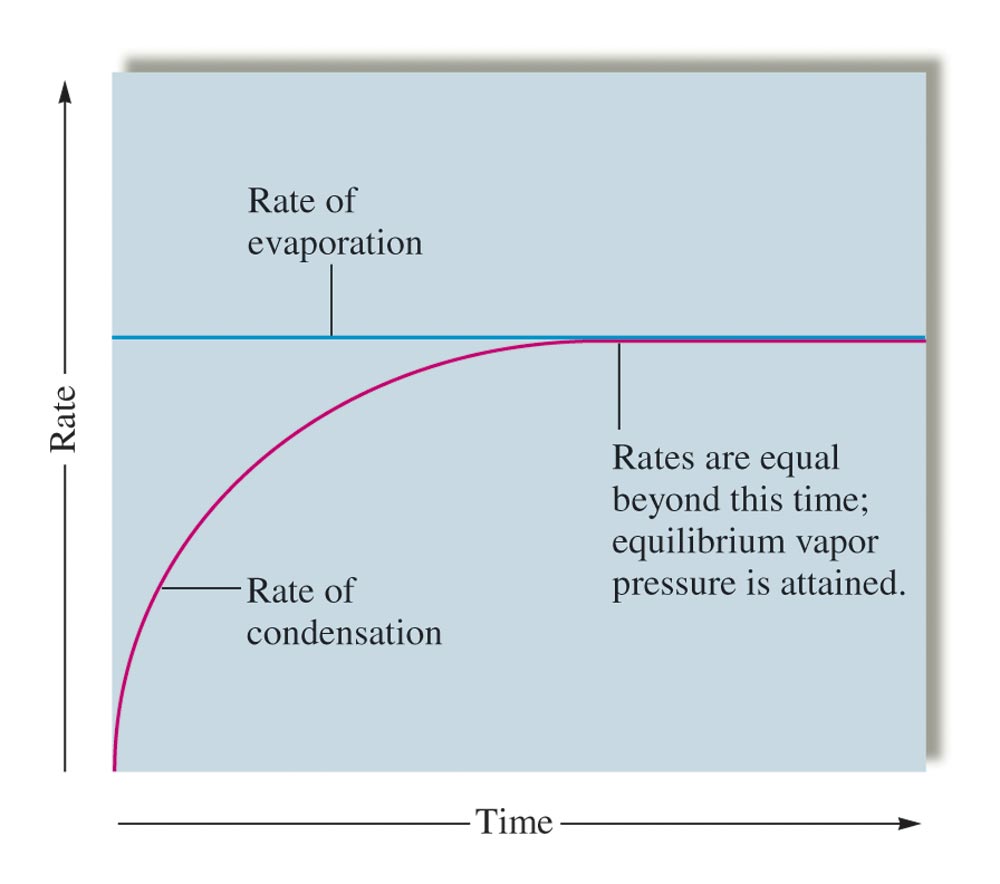 Copyright © Cengage Learning. All rights reserved
35
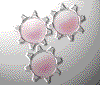 Concept Check
What is the vapor pressure of water at 100°C? How do you know?

				1 atm
Copyright © Cengage Learning. All rights reserved
36
[Speaker Notes: The vapor pressure of water at 100oC is 1 atm.  You know this because atmospheric pressure is 1 atm and this is the temperature at which we observe water to boil.]
Vapor Pressure
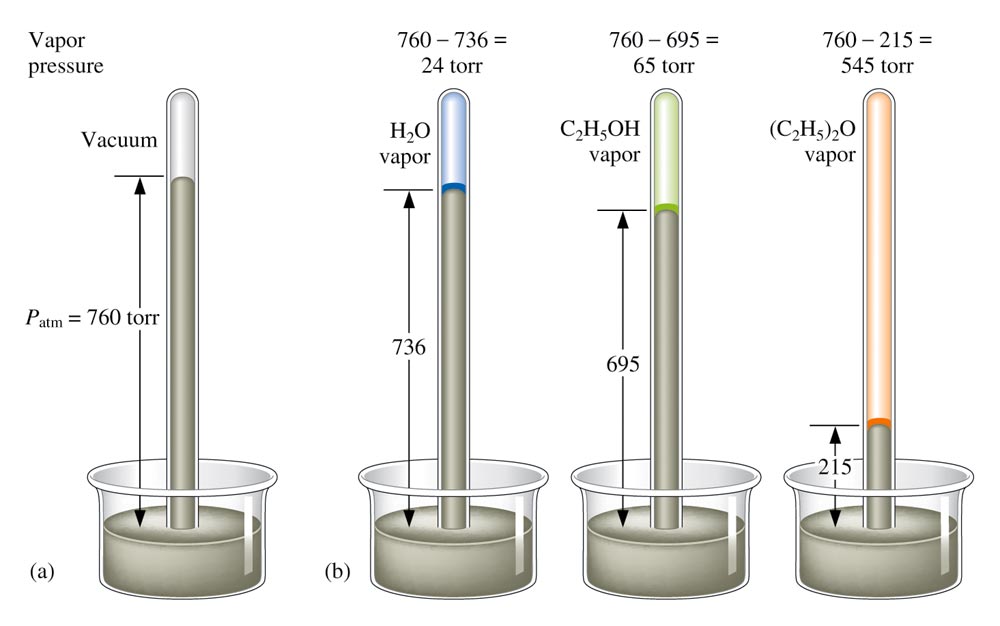 Copyright © Cengage Learning. All rights reserved
37
Vapor Pressure
Liquids in which the intermolecular forces are strong have relatively low vapor pressures.
Vapor pressure increases significantly with temperature.
Copyright © Cengage Learning. All rights reserved
38
Vapor Pressure vs. Temperature
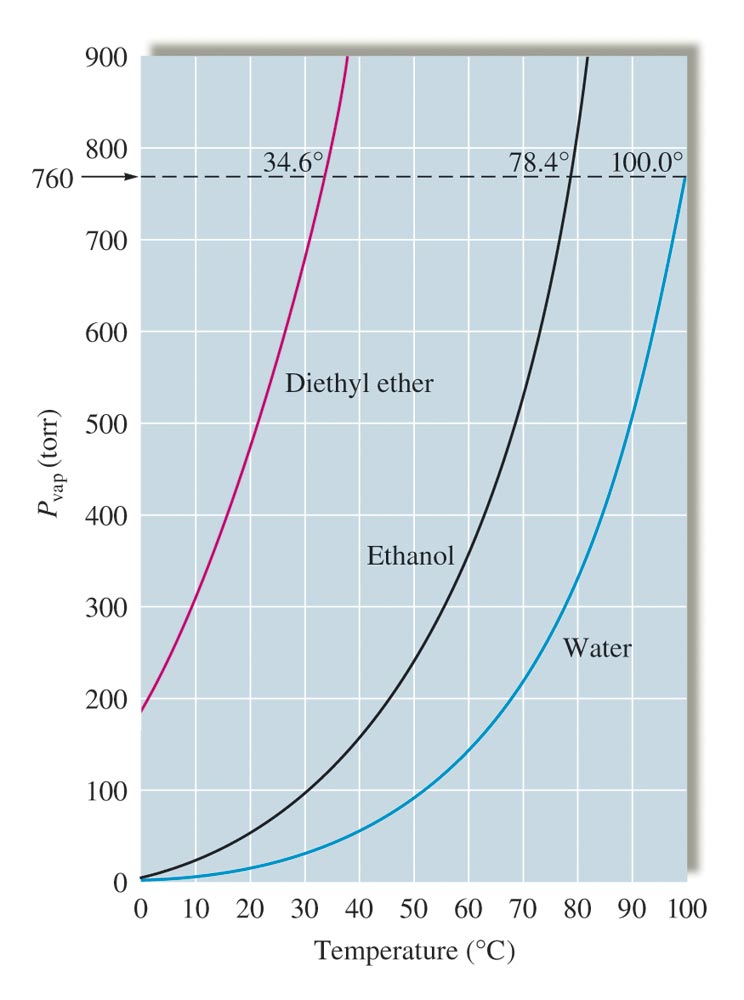 Copyright © Cengage Learning. All rights reserved
39
Changes of State
Copyright © Cengage Learning. All rights reserved
40
Heating Curve for Water
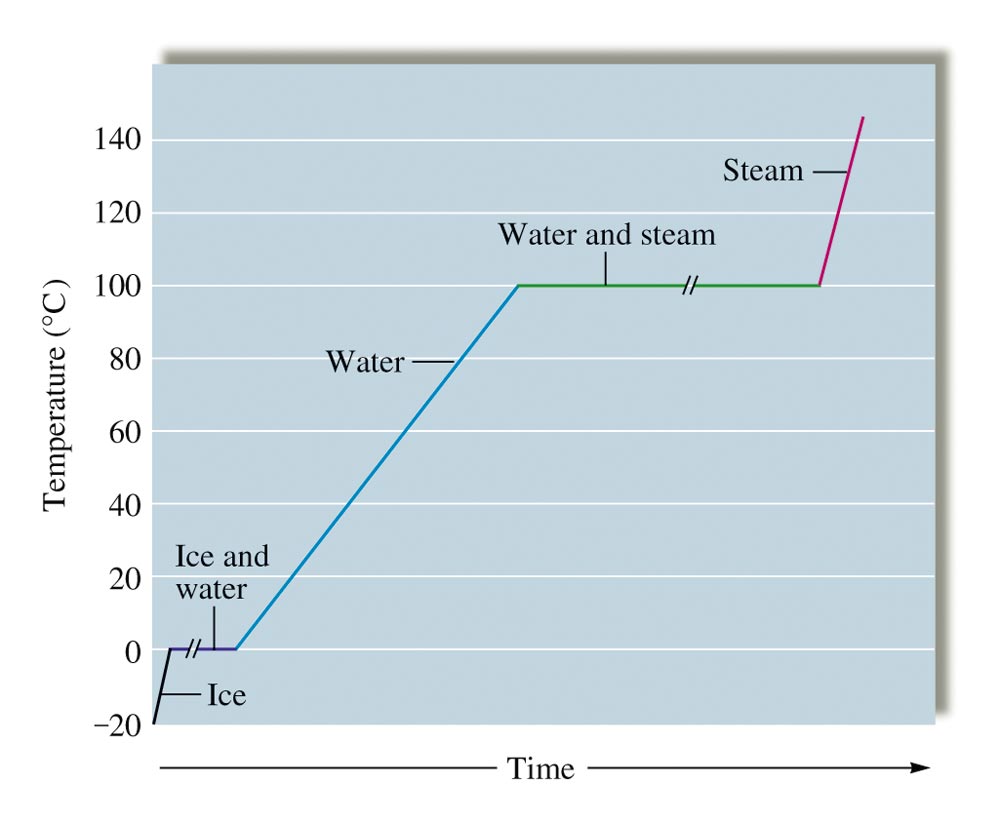 Copyright © Cengage Learning. All rights reserved
41
A convenient way of representing the phases of a substance as a function of temperature and pressure: (not on AP, but on my test!)
Triple point
Critical point
critical temperature (Tc) - temperature above which the gas cannot be made to liquefy, no matter how great the applied pressure.
critical pressure (Pc) - minimum pressure that must be applied to bring about liquefaction at the critical temperature.
Phase equilibrium lines
Copyright © Cengage Learning. All rights reserved
42
Phase Diagram for Carbon Dioxide
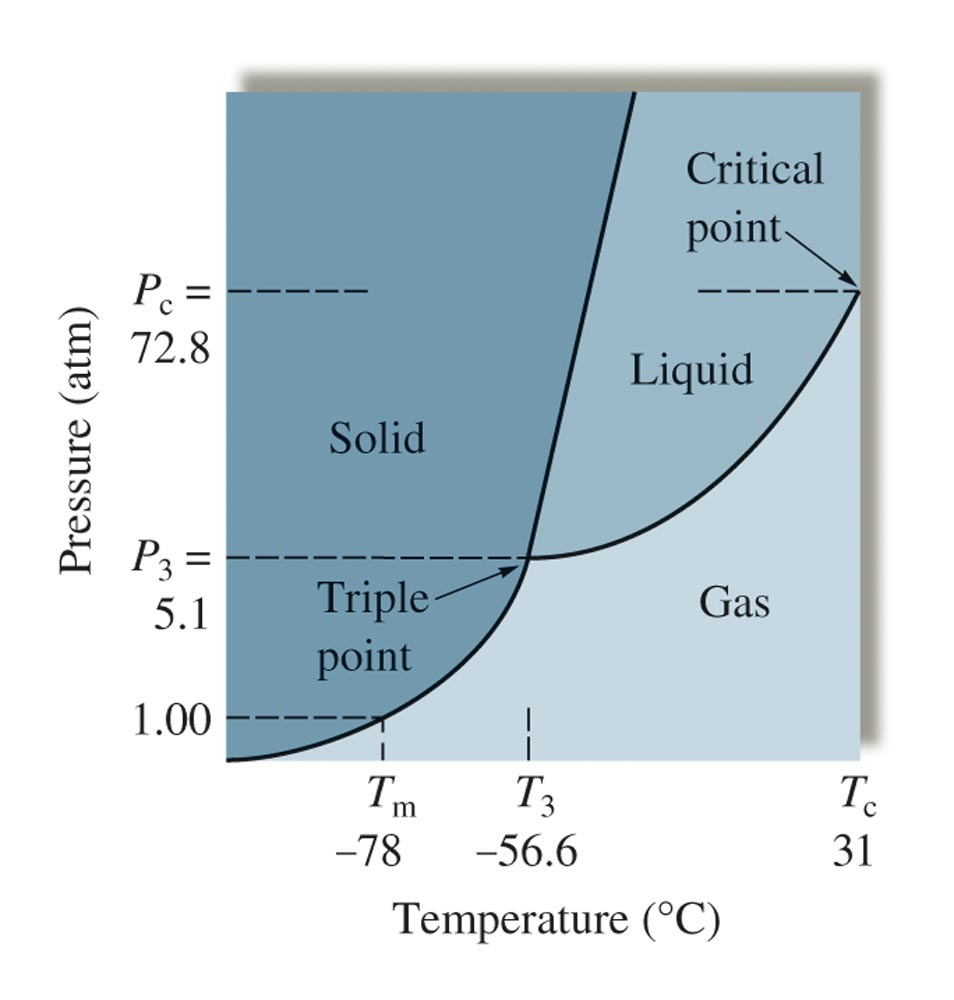 Copyright © Cengage Learning. All rights reserved
43
Phase Diagram for Water
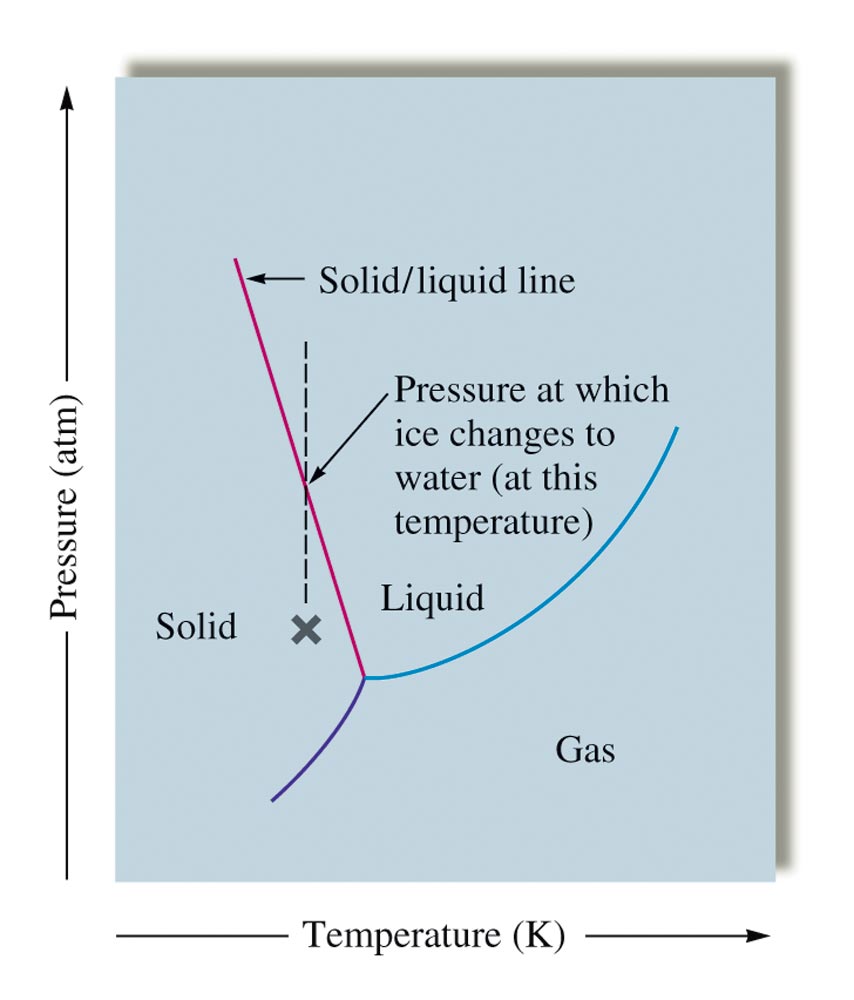 Copyright © Cengage Learning. All rights reserved
44
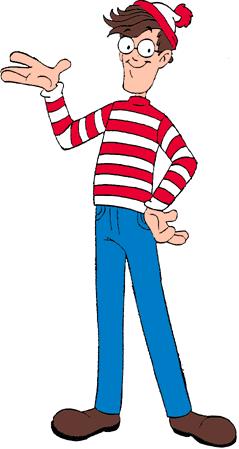 Can you find…
The Triple Point?
Critical pressure?
Critical temperature?
Where fusion (s -> l) occurs?
Where vaporization (l -> g) occurs?
Melting point (at 1 atm)?
Boiling point(at 6 atm)?
Where’s Waldo?
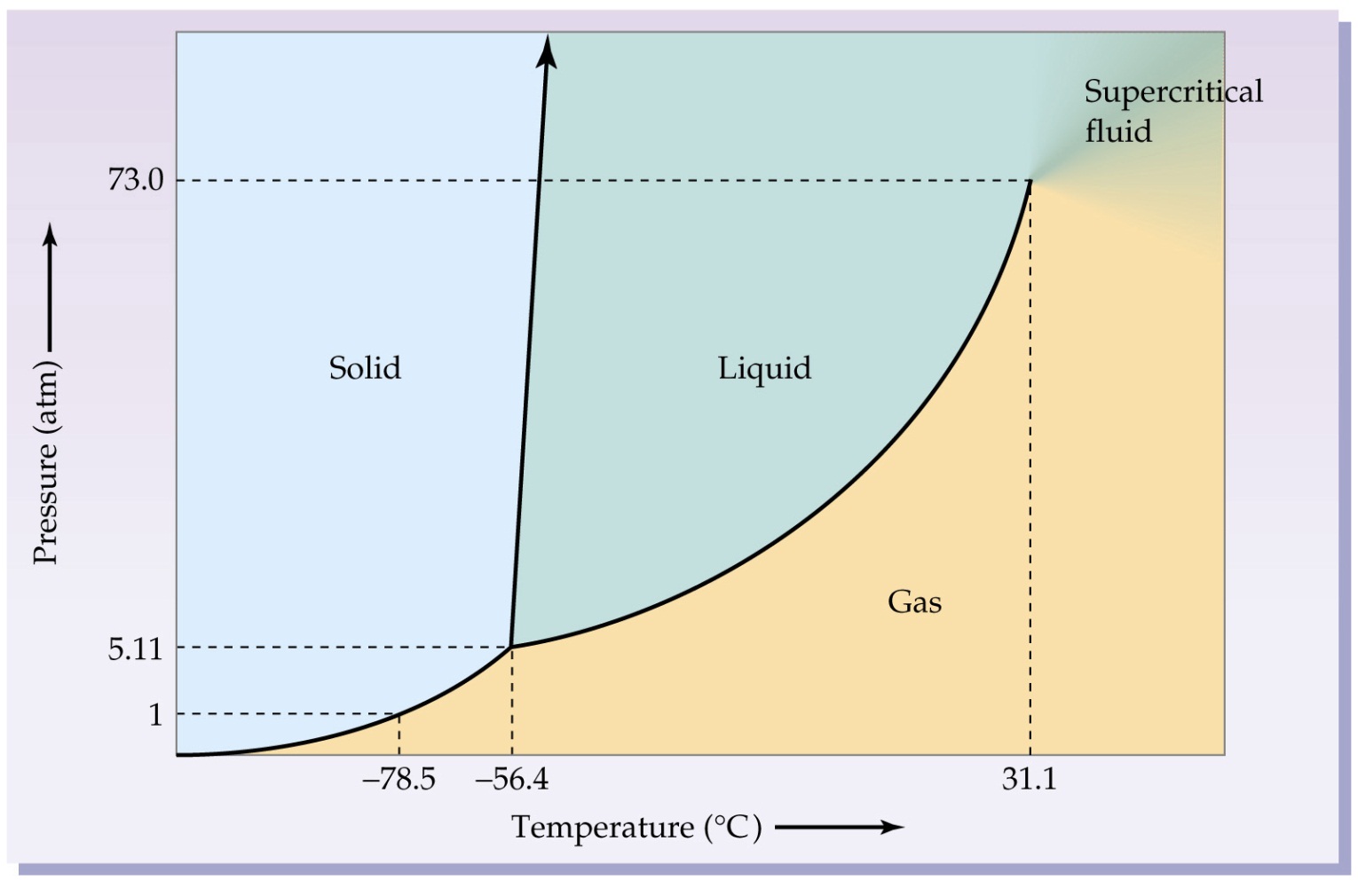 Carbon Dioxide
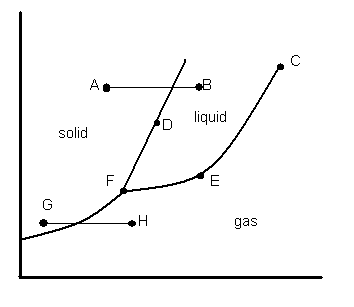 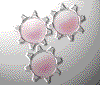 Concept Check
As intermolecular forces increase, what happens to each of the following? Why?
 Boiling point
 Viscosity
 Surface tension
 Enthalpy of fusion (solid to liquid)
 Freezing point
 Vapor pressure
 Heat of vaporization (liquid to gas)
Copyright © Cengage Learning. All rights reserved
47
[Speaker Notes: Boiling point increases
Viscosity increases
Surface tension increases
Enthalpy of fusion increases
Freezing point increases
Vapor pressure decreases
Heat of vaporization increases]